Доклад на тему:
«ПРОБЛЕМЫорганизации реабилитациилиц, зависимых от психоактивных веществ»
Благотворительная  религиозная миссия «ВОЗВРАЩЕНИЕ»
Объединенной Церкви 
христиан веры евангельской
 в Республике Беларусь
О миссии «ВОЗВРАЩЕНИЕ»
Негосударственная некоммерческая организация республиканского статуса

Учреждена Советом епископов в 1995г.

Зарегистрирована Уполномоченным по делам религий и национальностей

Часть европейского “Teen Challenge”       39 стран
Направления деятельности
Профилактика

Реабилитация А

Реабилитация  С

Новые программы

Стандарты

Взаимодействие
 
Другое
Основное направление – стационарнаяреабилитация
Оказываем помощь людям, страдающим алкоголизмом и наркоманией
Функционирует
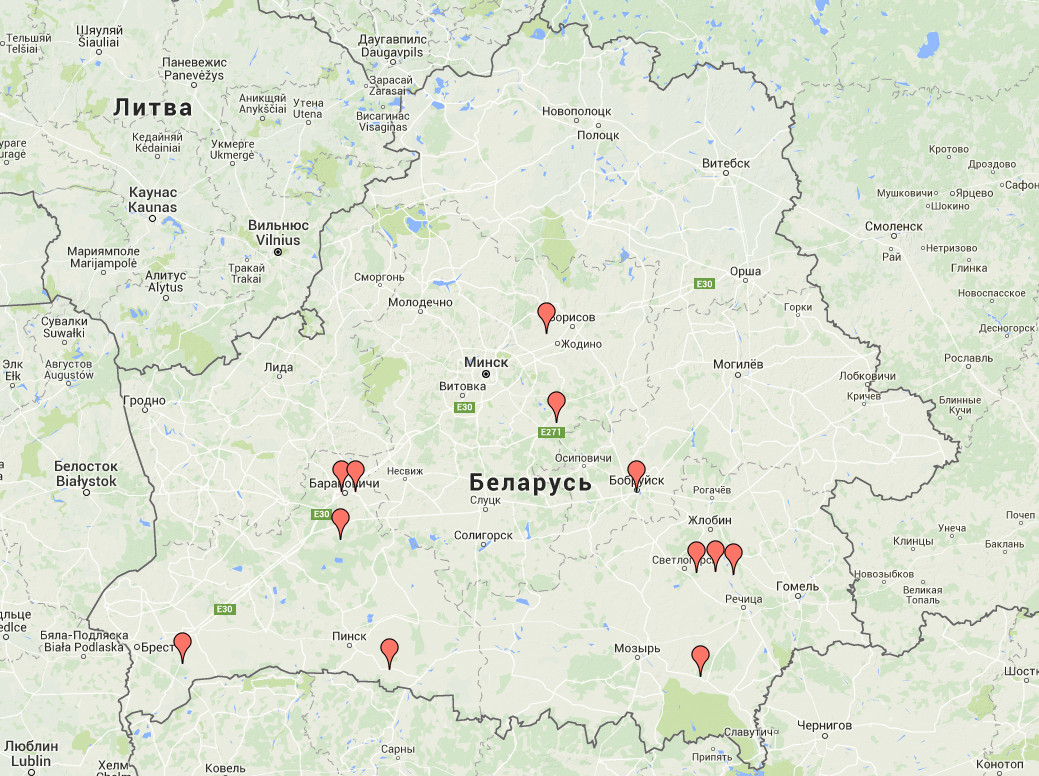 Здания центров реабилитации
Здания центров реабилитации
Здания центров реабилитации
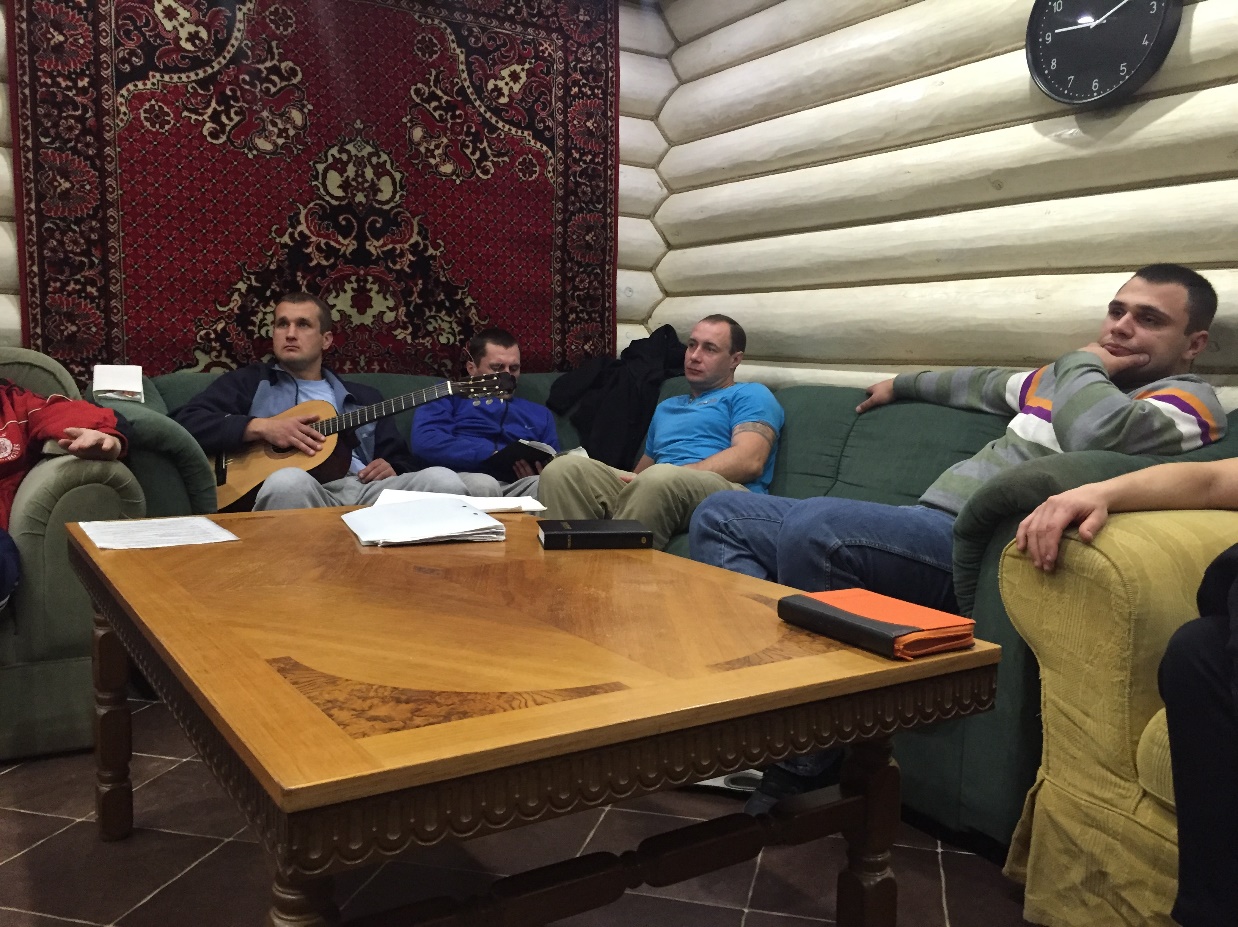 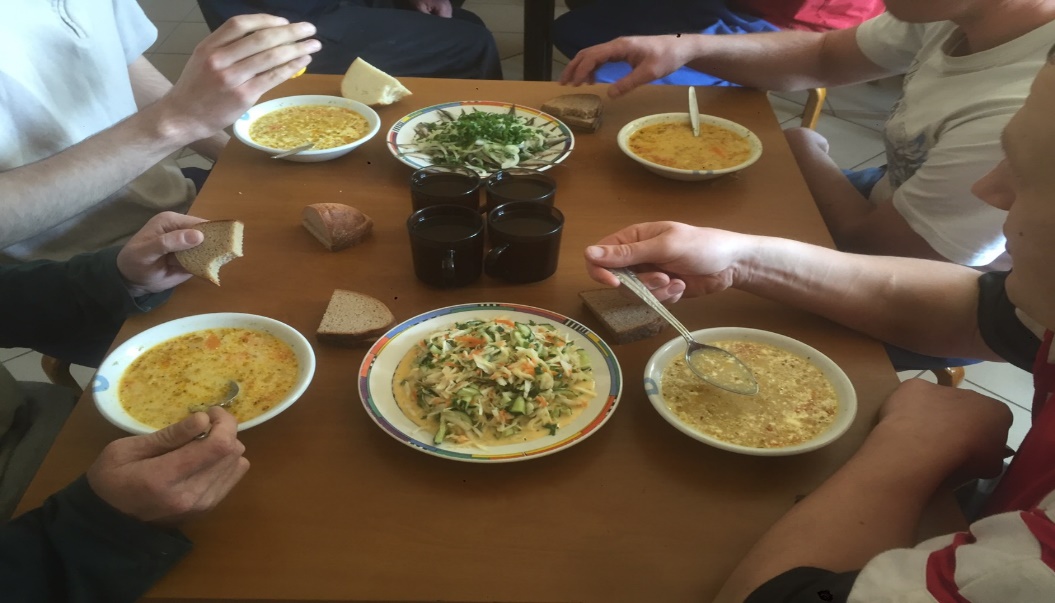 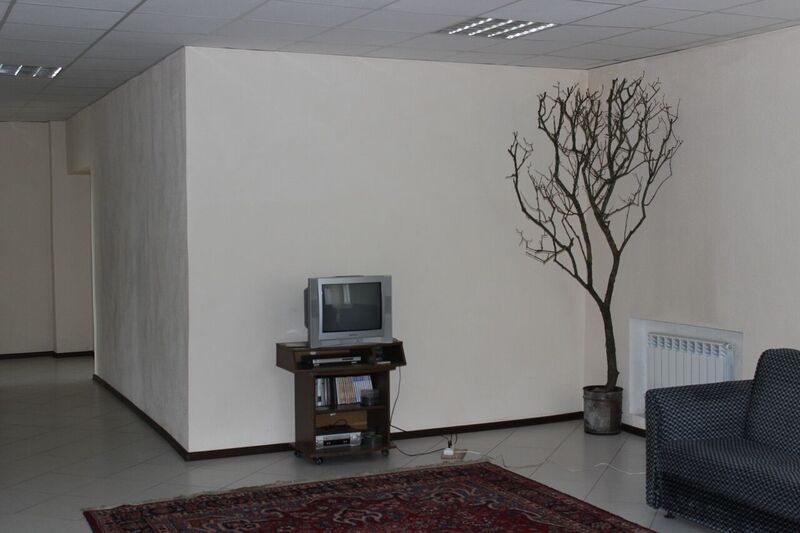 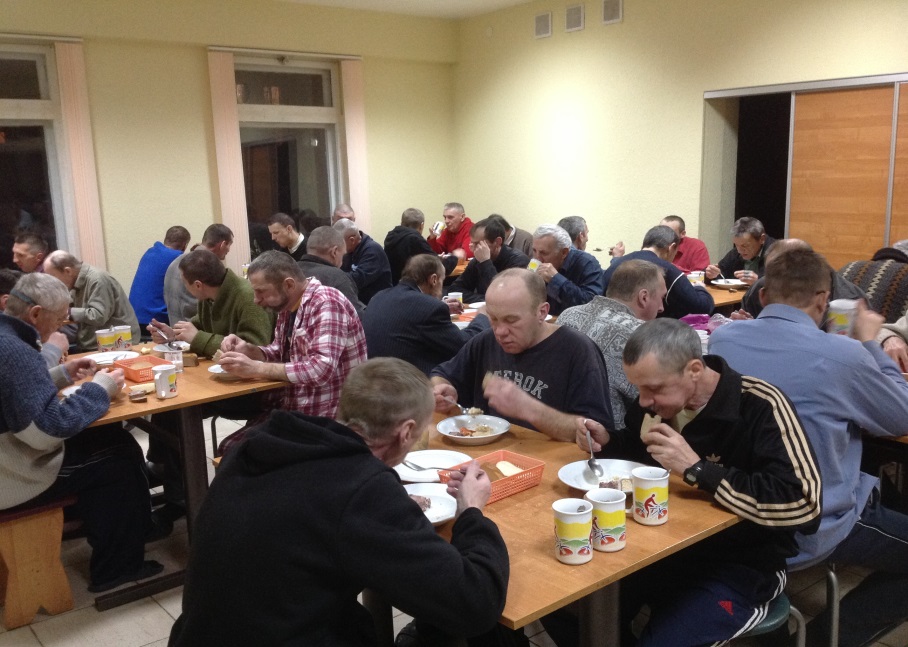 Бытовые условия
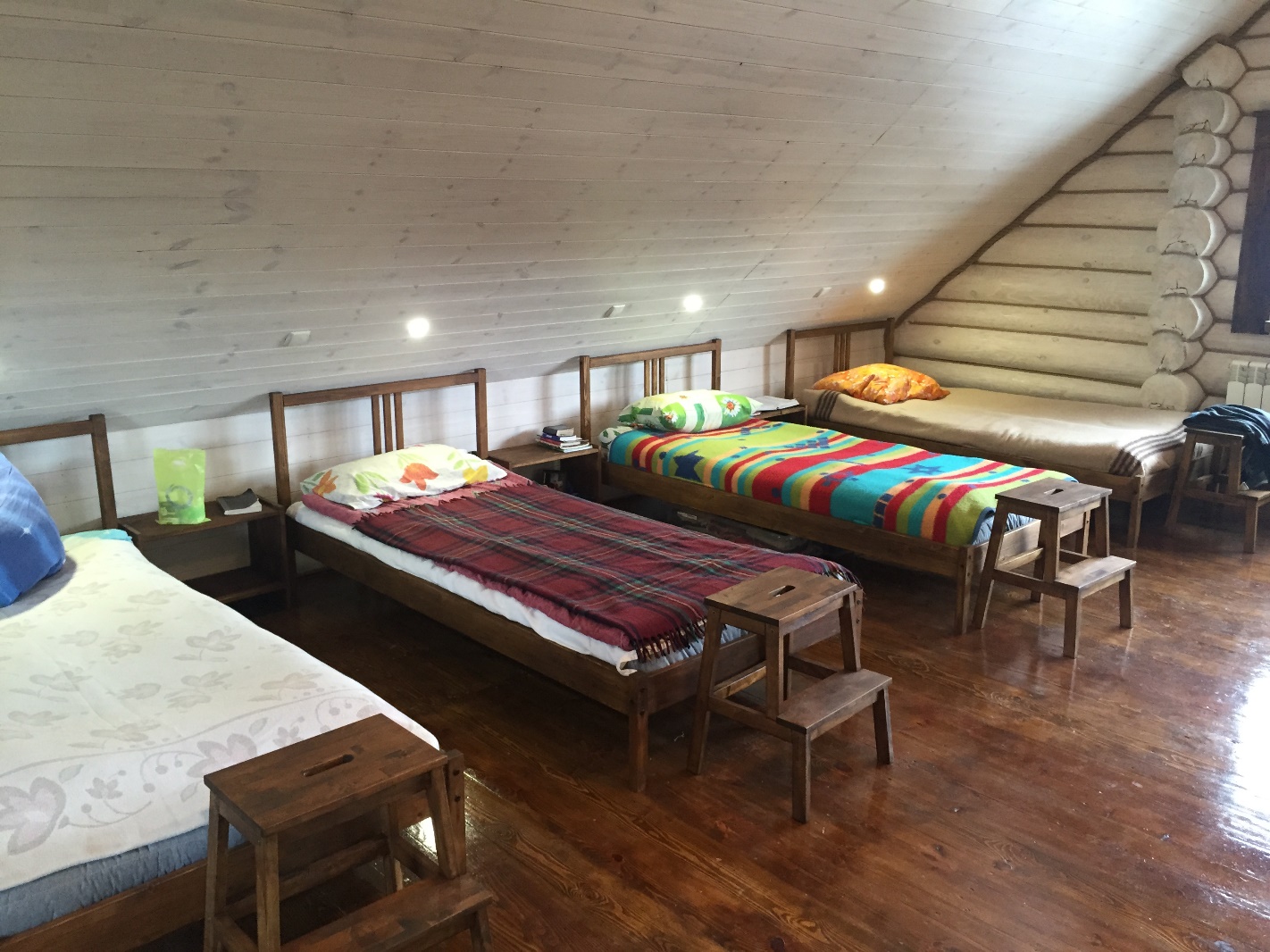 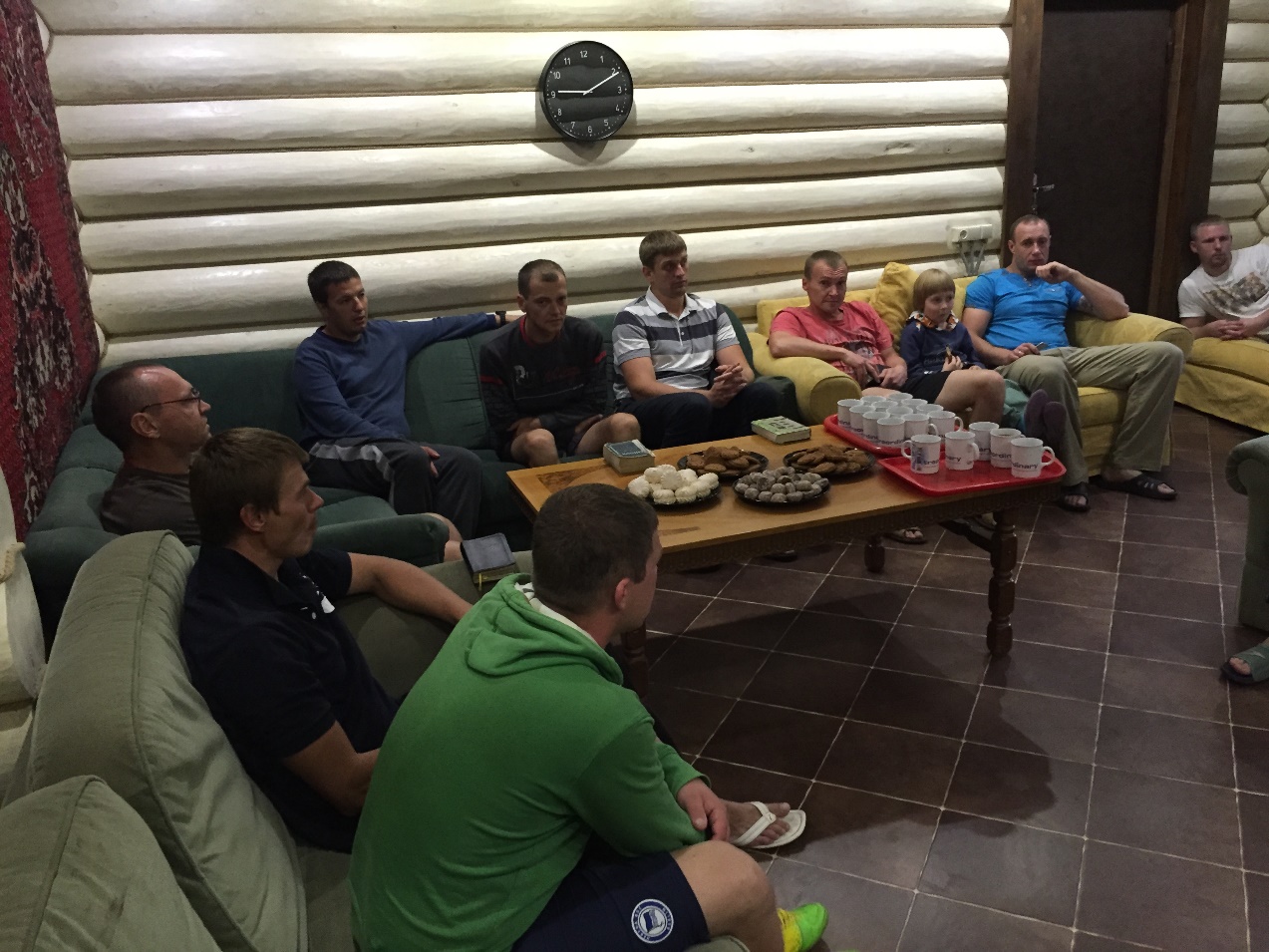 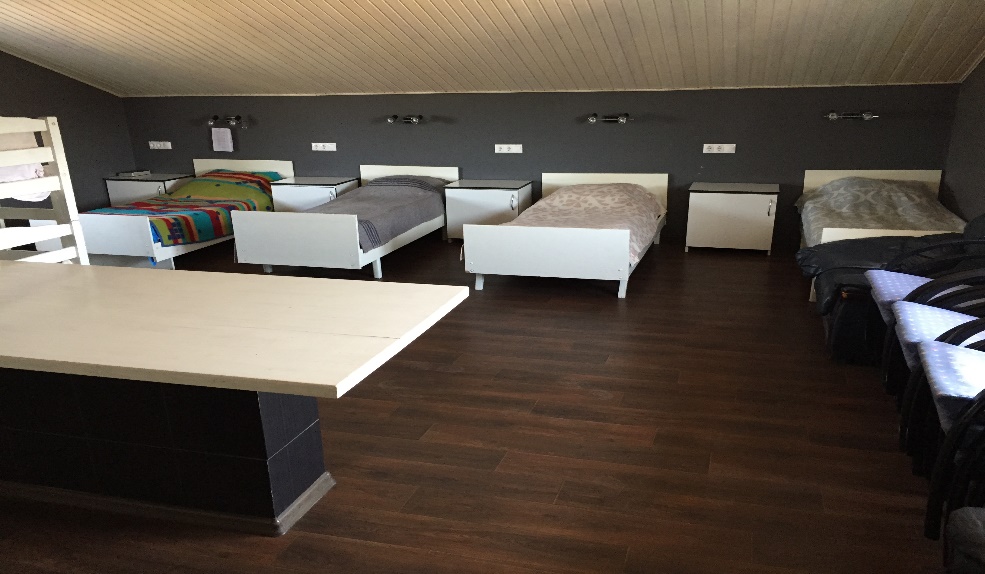 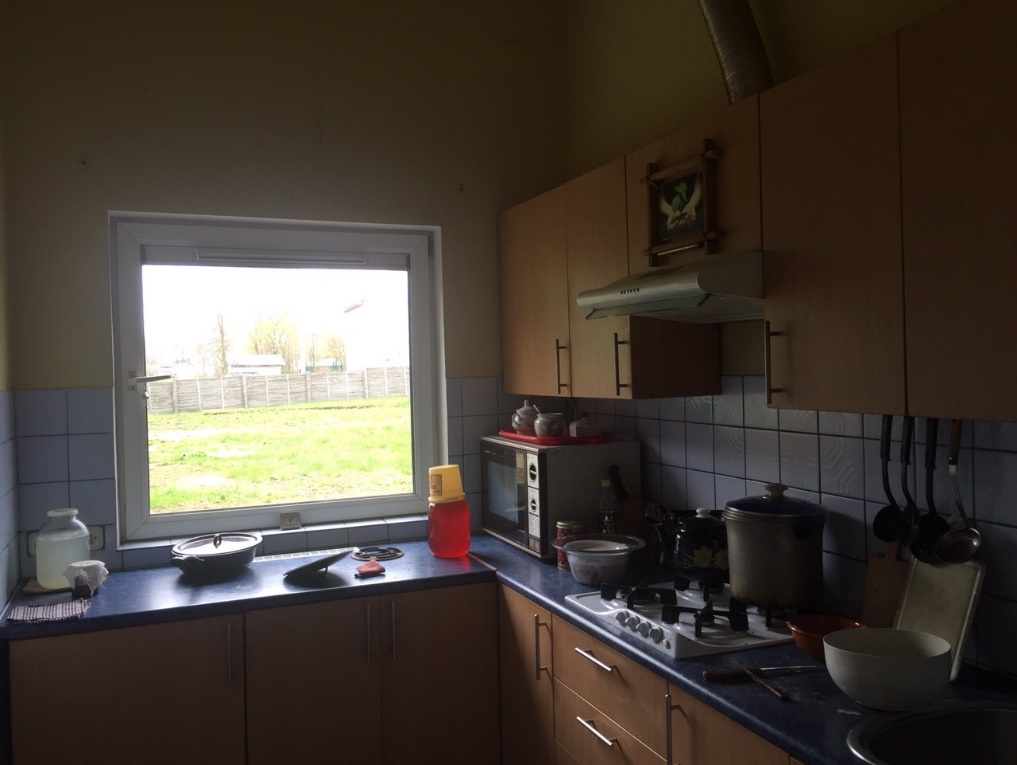 Бытовые условия
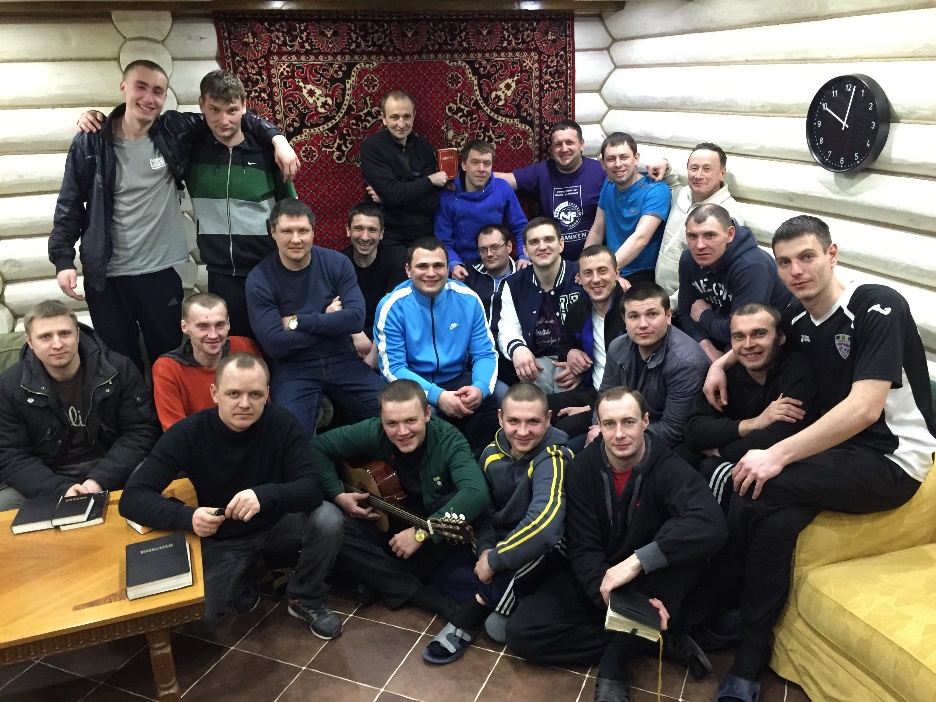 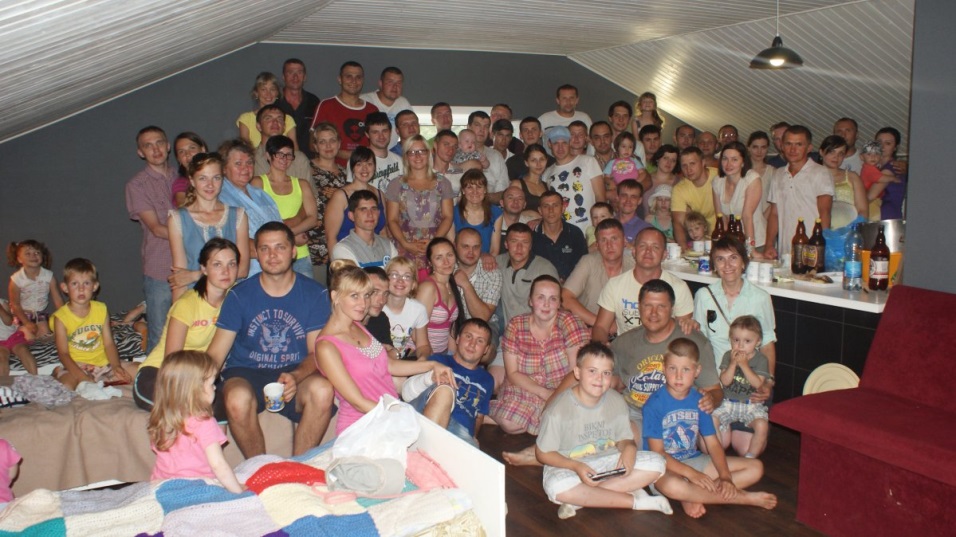 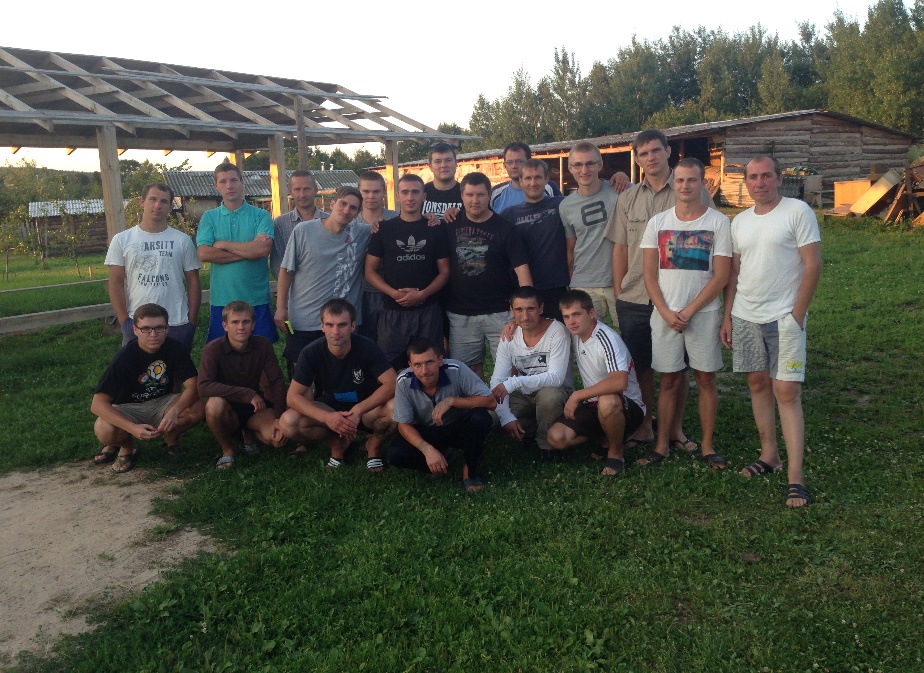 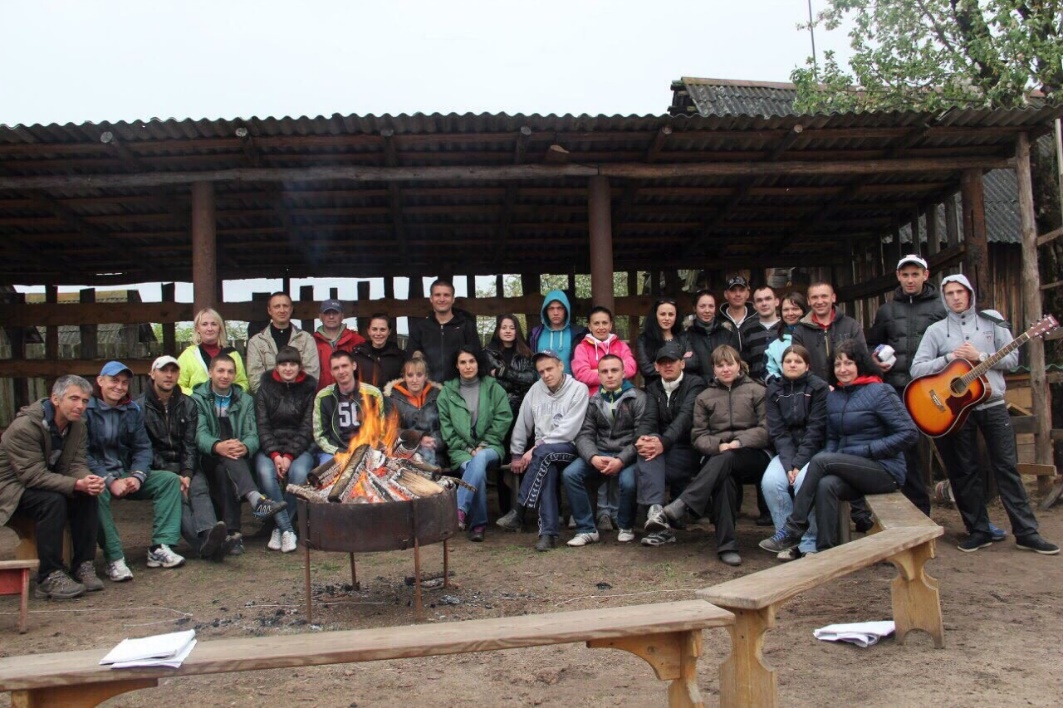 Реабилитанты
Программа реабилитации
Этапы реабилитации
1. Кризисный - 6 месяцев.

 2. Общеподготовительный - 6 месяцев.

 3. Адаптационный - 6 месяцев.

   Итого: 1,5 года
Элементы программы
Трудотерапия

Учебные занятия

Посещение богослужений

Организация досуга

Индивидуальное консультирование
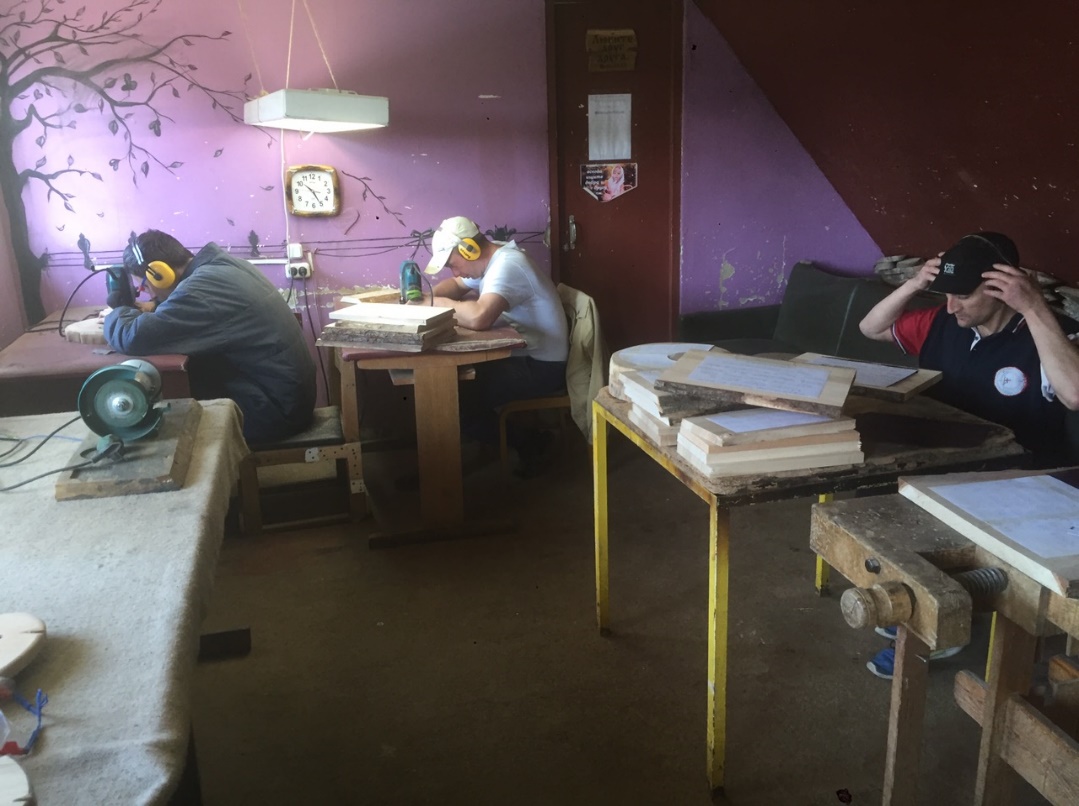 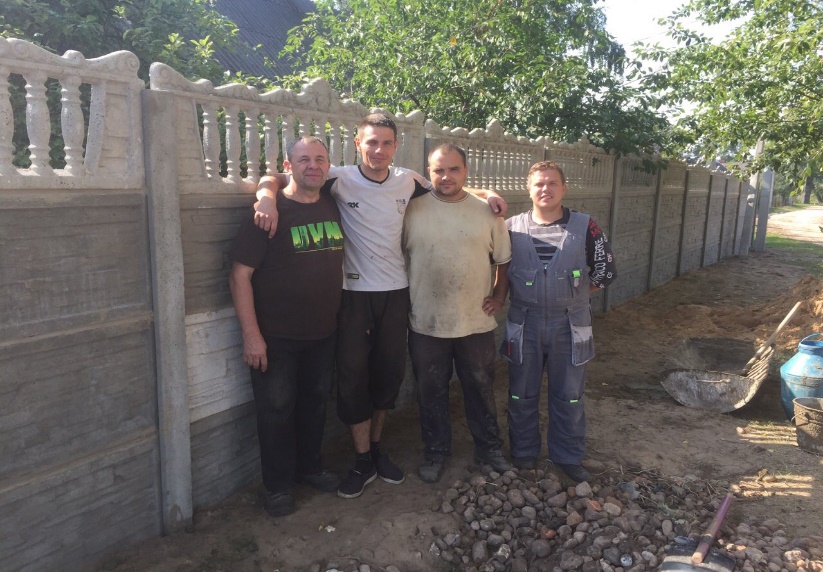 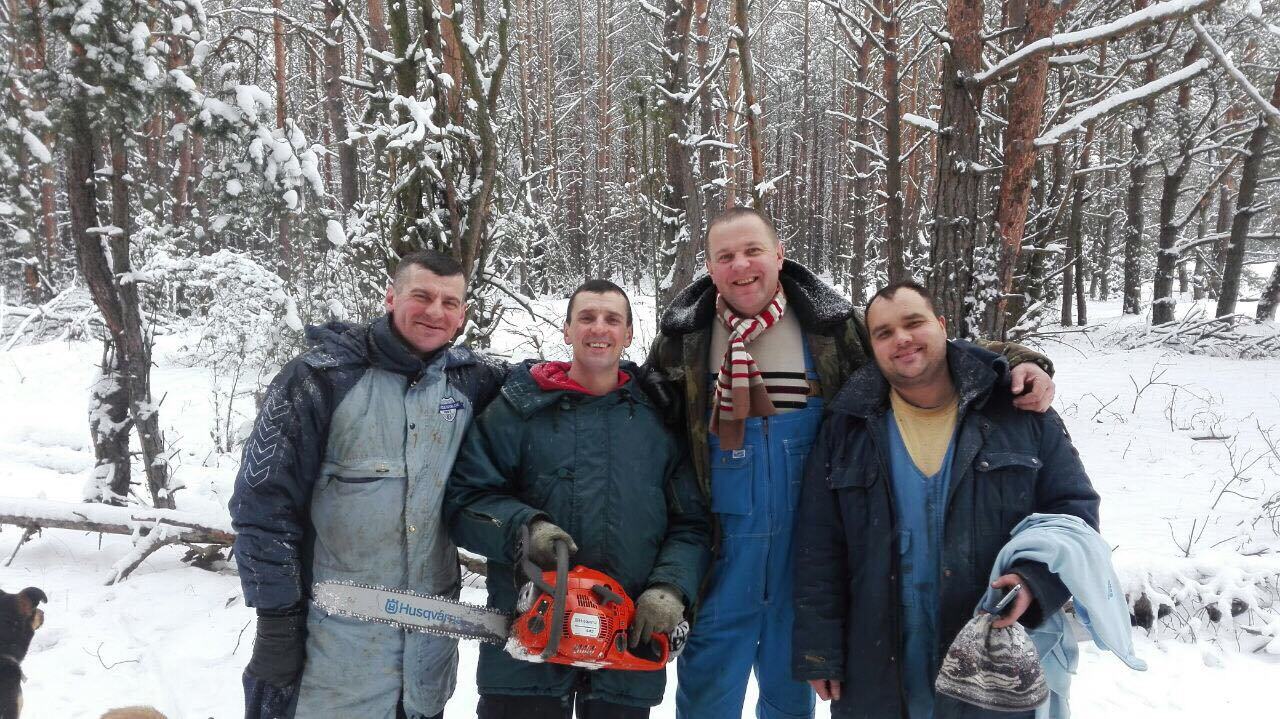 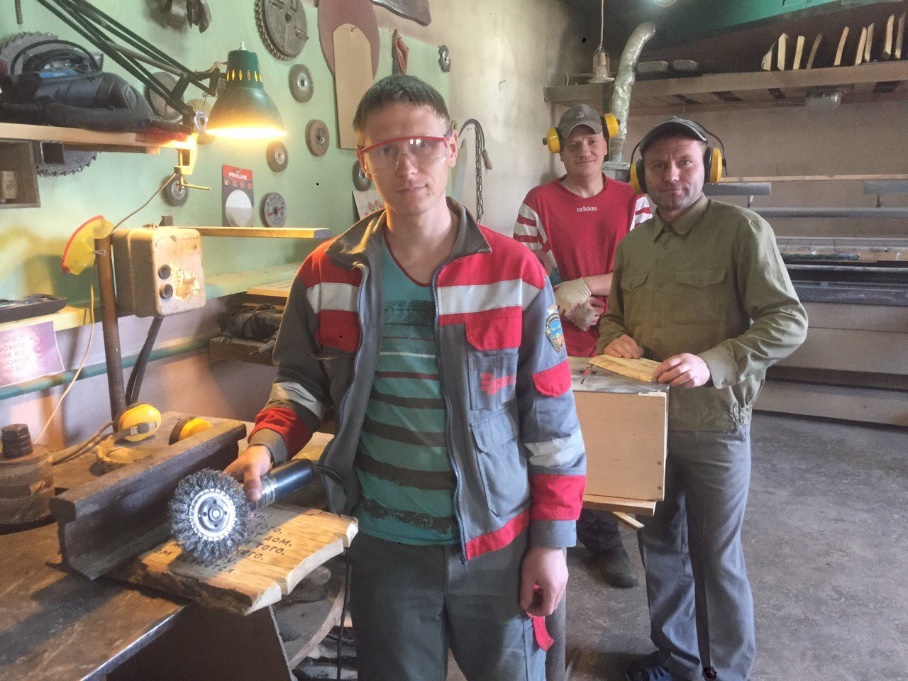 Трудотерапия
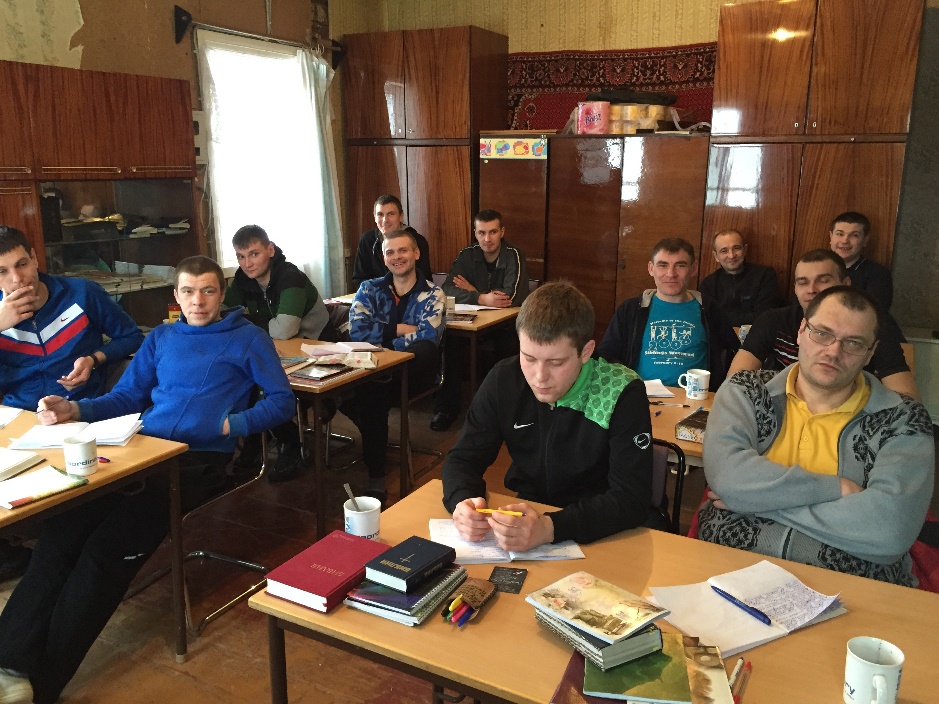 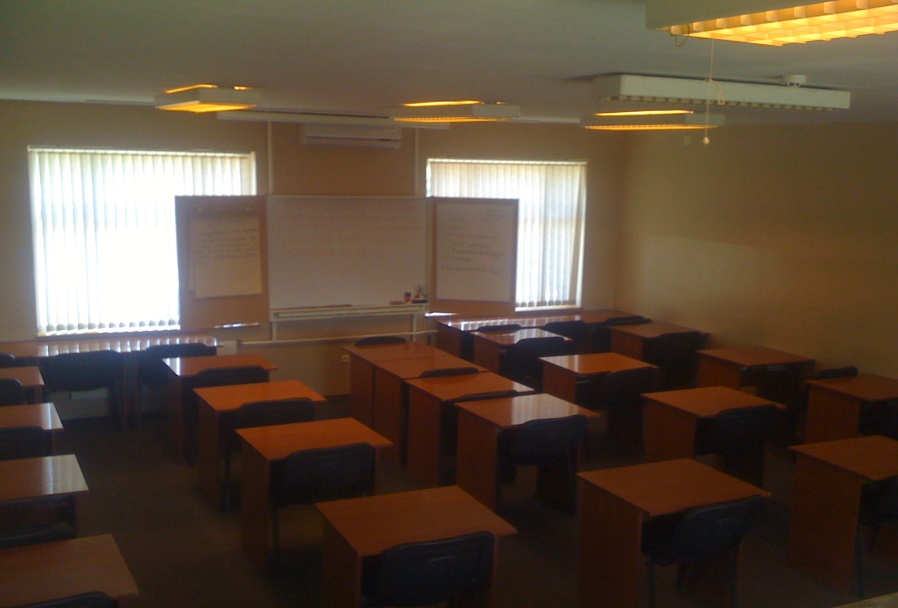 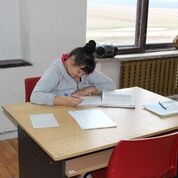 Учебные занятия
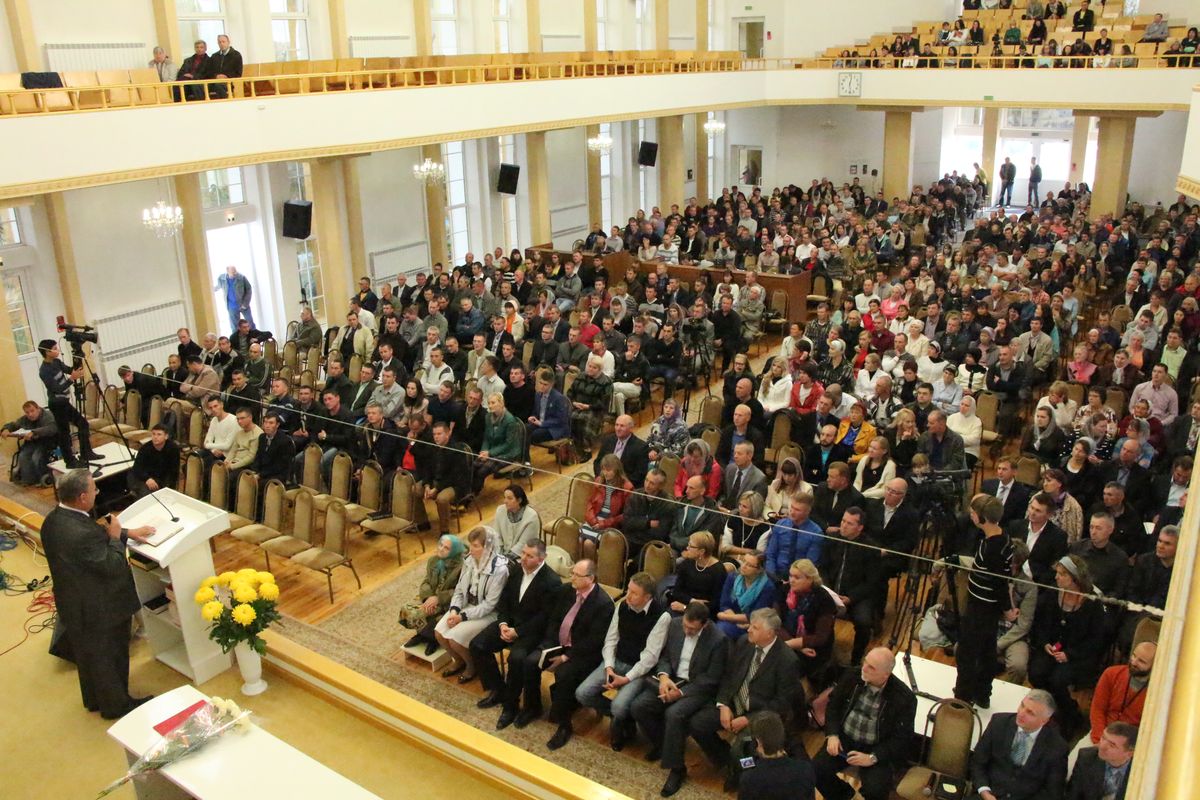 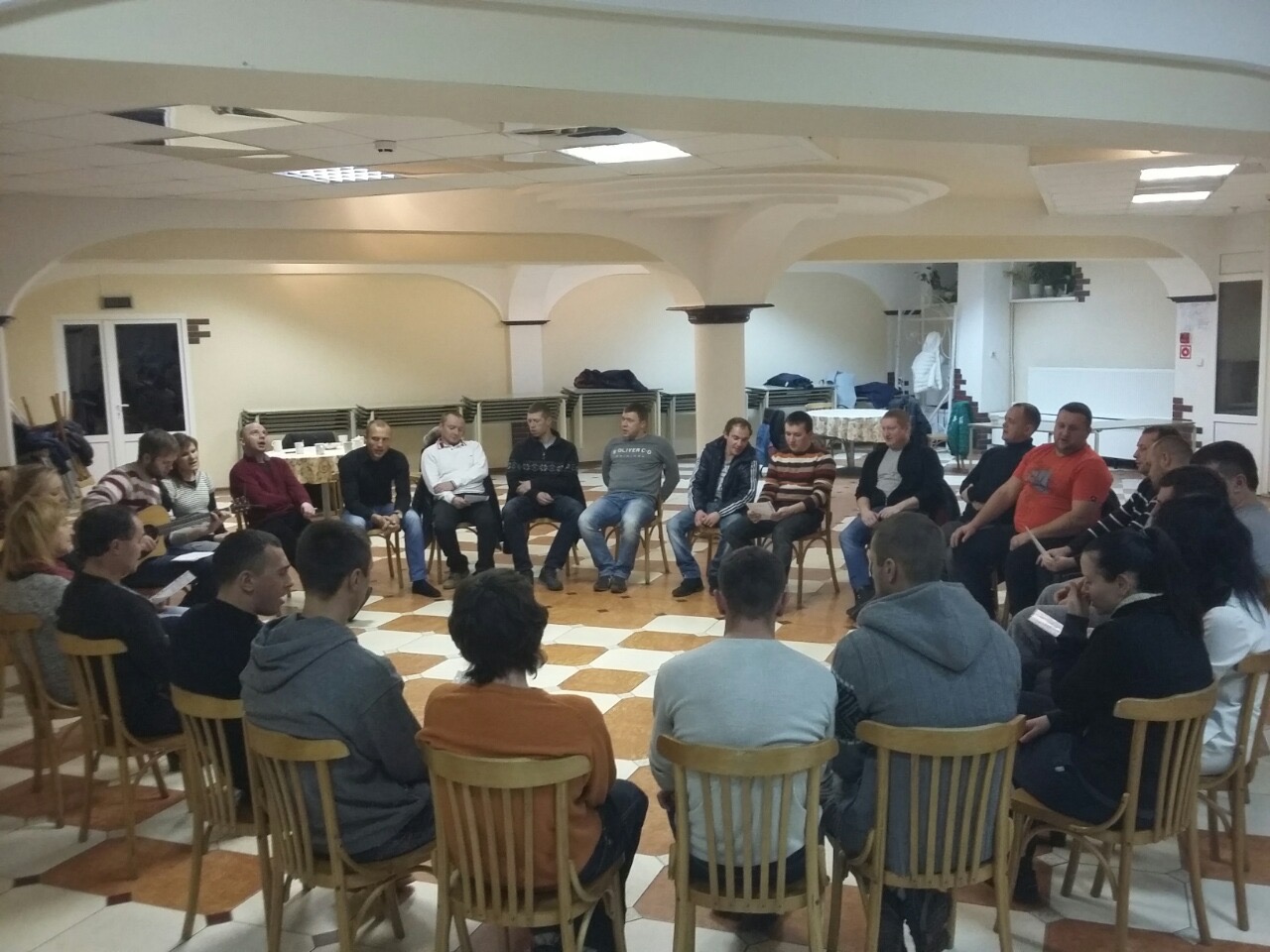 Посещение богослужений
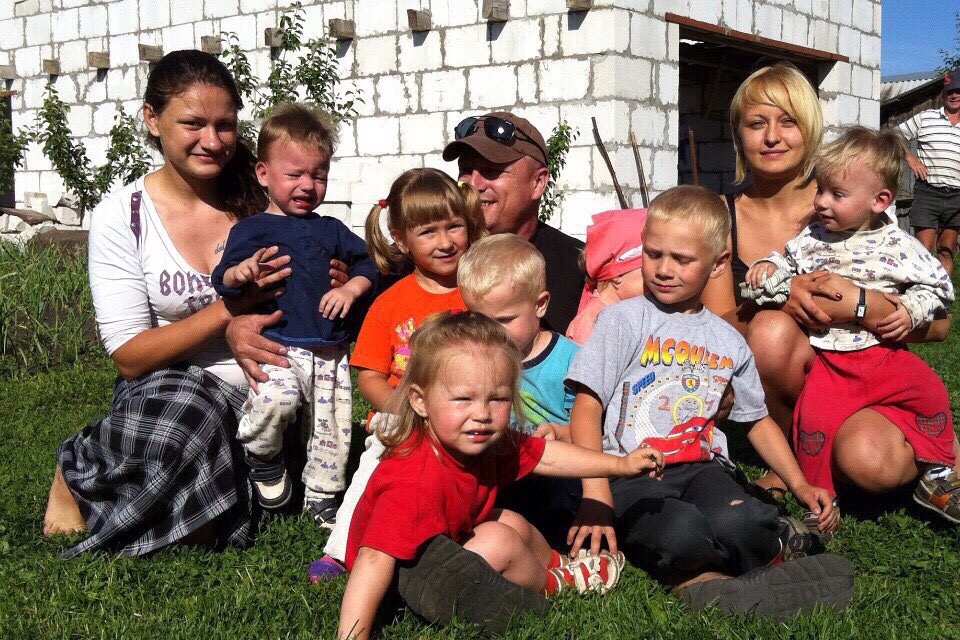 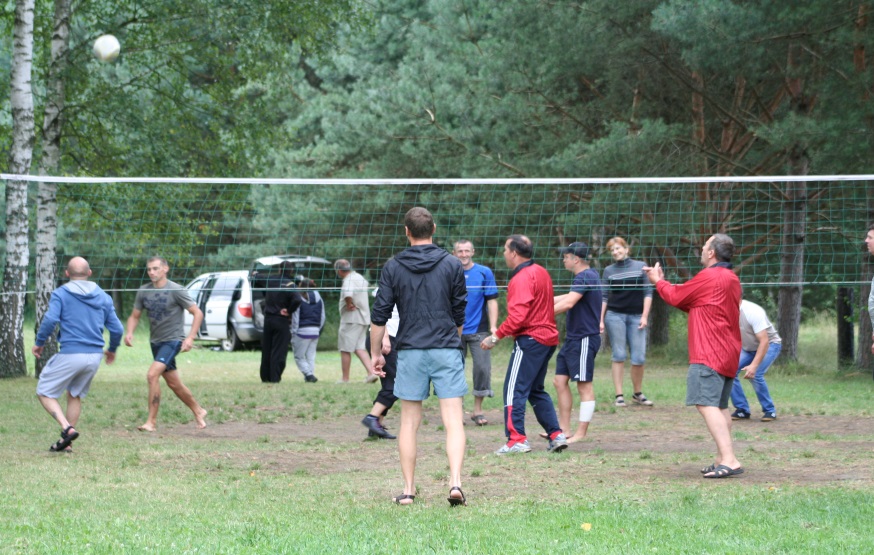 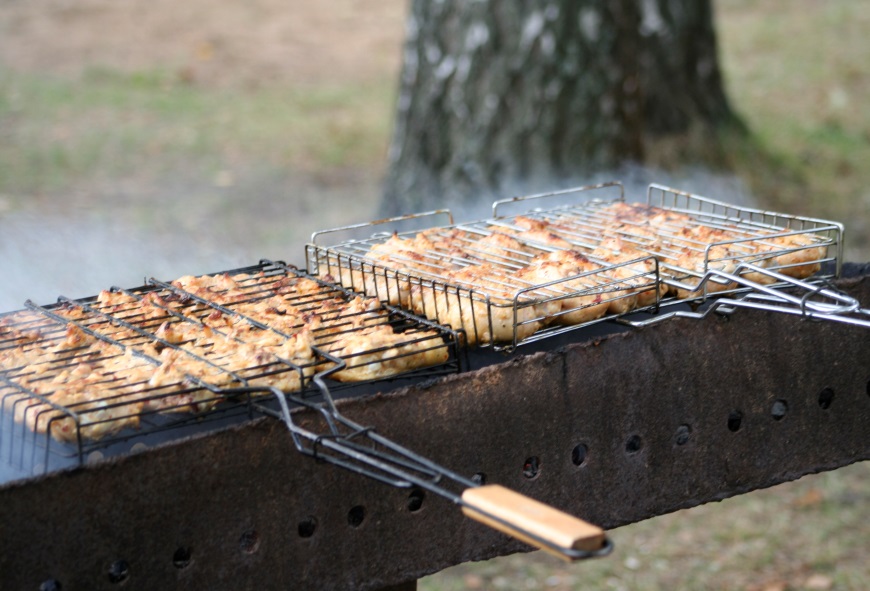 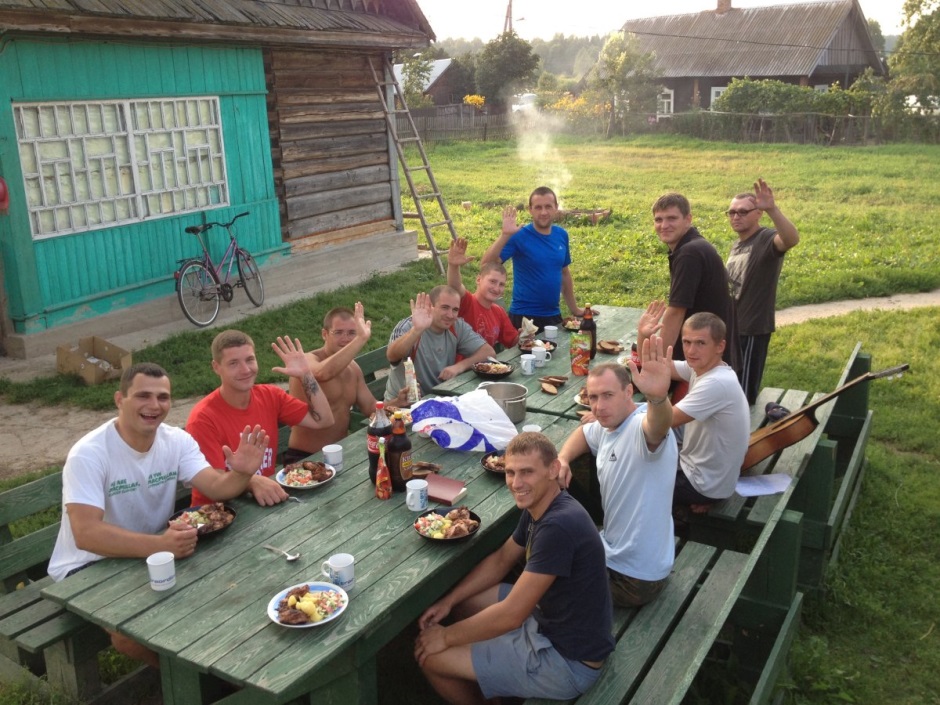 Досуг
Уровни оказания помощи
Духовный

Интеллектуальный

Социальный

Материальный
Обеспечение
Теоретическое

Кадровое

Финансовое
Статистика
За 2015 год:  
поступило 281
закончило 93
в свободе 67

За 20 лет:
                - поступило более 1500
закончило более 500 (1/3)
в свободе около 350 (2/3)
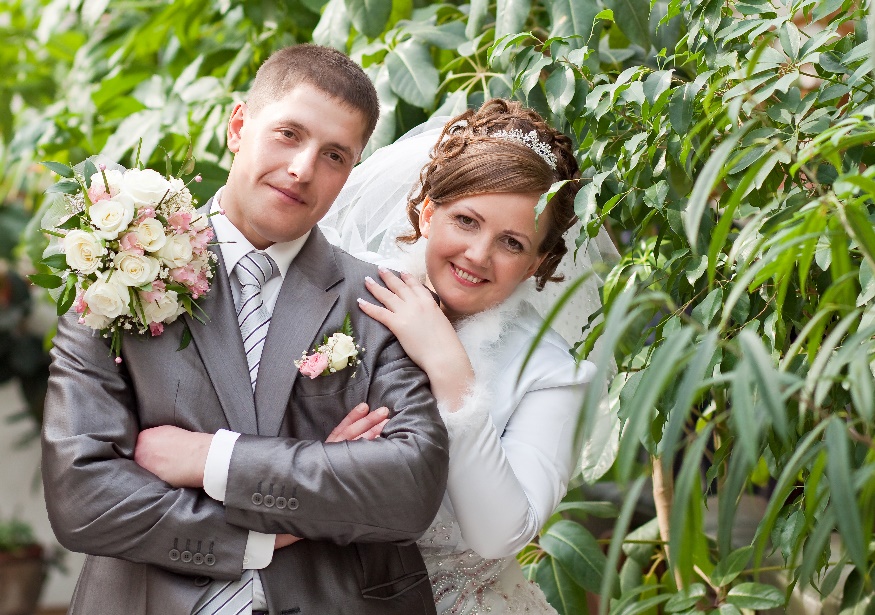 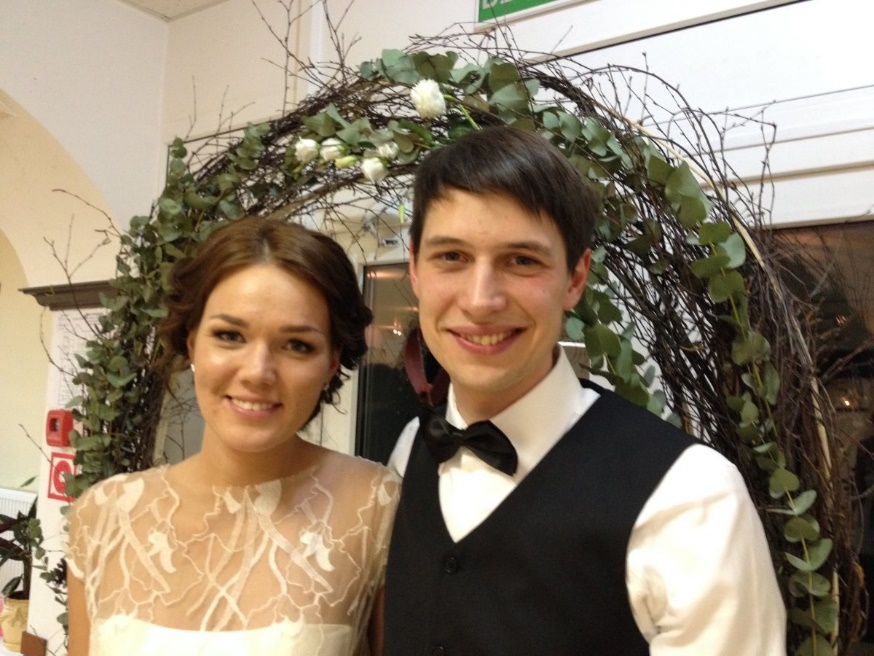 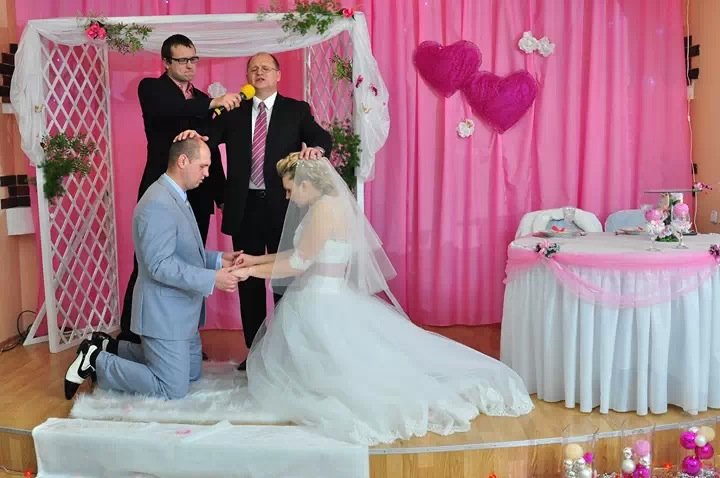 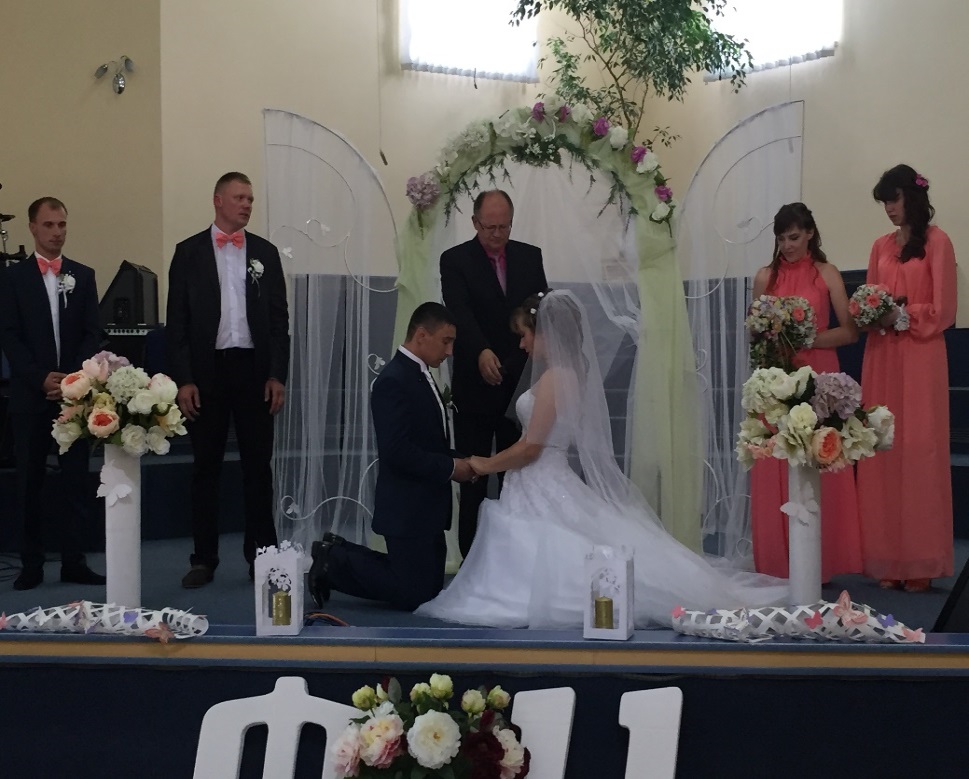 Свадьбы
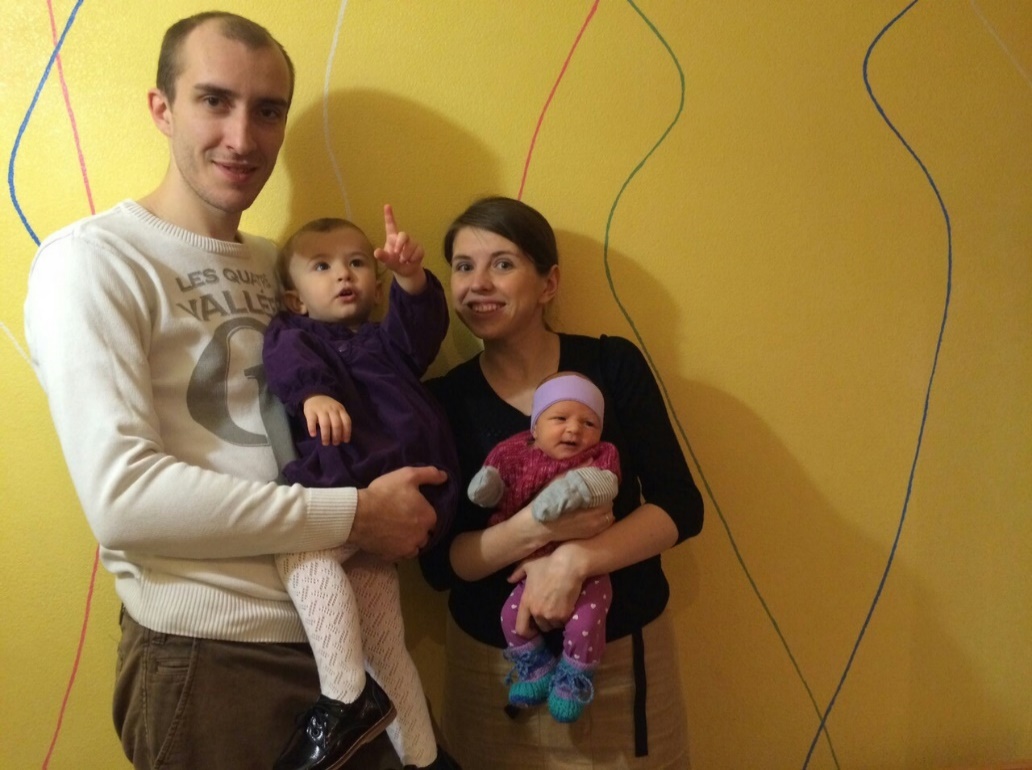 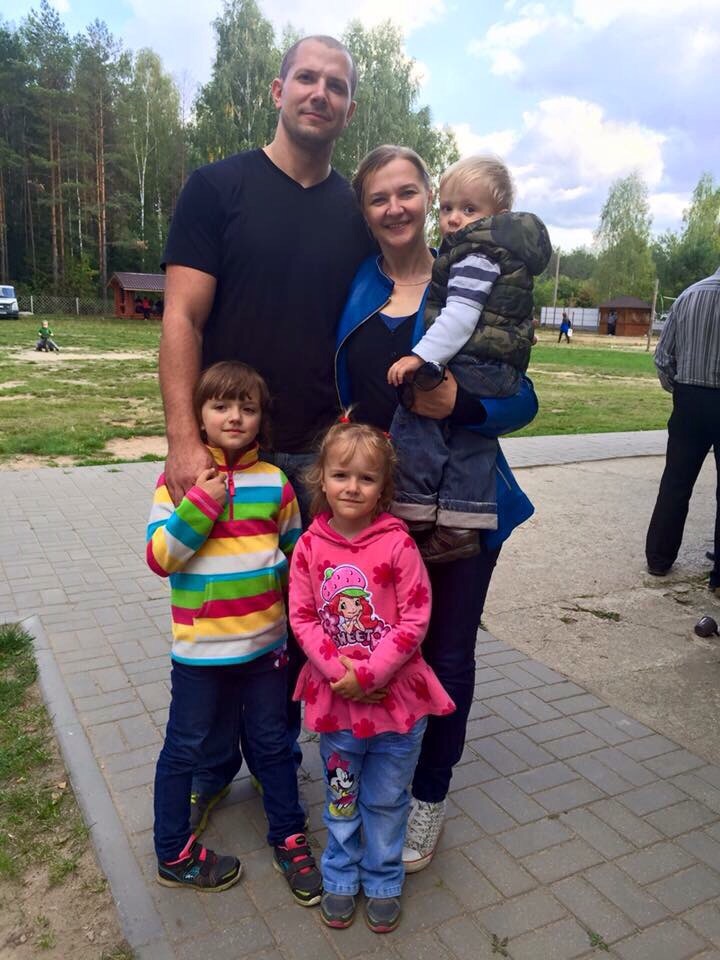 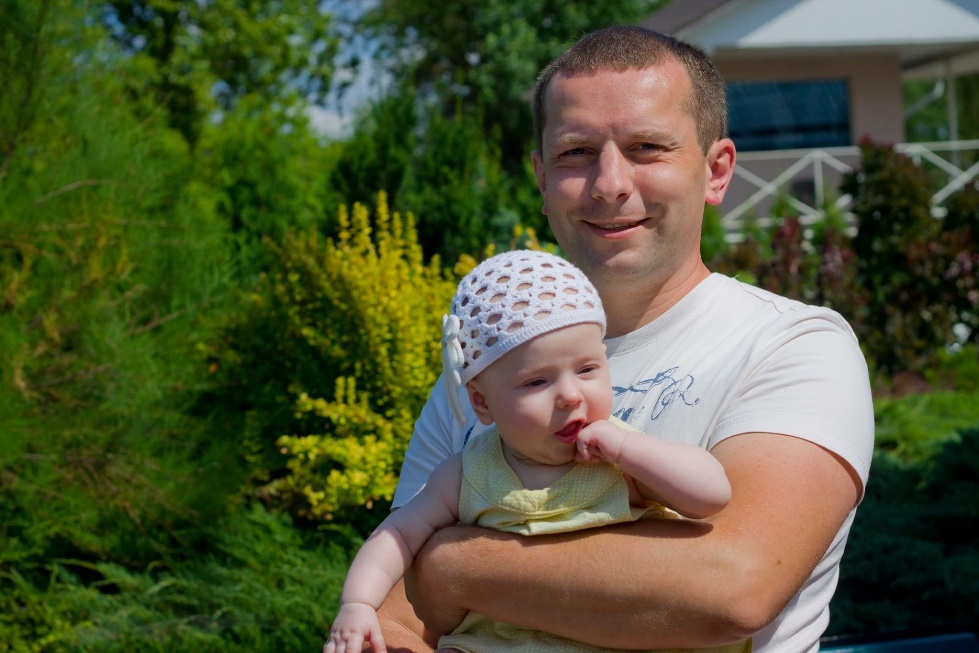 Семьи
Проблемы организации реабилитации (по линии Минздрава)
Платная медкомиссия.
Медобслуживание иногородних реабилитантов.
Взаимодействие цепи:закрытые учреждения – центры миссии.
Терапия для реабилитантов с ВИЧ.
Реабилитация иностранных граждан.
Анонимность реабилитации наркоманов.
КонтактыОбластные представители
Брестская область              + 375 33 6704777 Михаил

Витебская область              + 375 33 6451794 Дмитрий

Гомельская область            +375 29 1706293 Василий

Гродненская область           +375 29 6471587 Михаил

Минская обл. и г. Минск      + 375 29 1880634 Александр

Могилевская область           +375 44 7397955 Павел
Контакты
Юр. адрес:  225417 г. Барановичи, 
                         ул. Торфяная, 53

Телефон/факс: +375 163 578272 
           
Веб-сайт:  www.tcb.by

E-mail: tcbelarus@mail.ru